Удобные платформы для организации on-line и off-line уроков
Кондратова Е.В.Учитель английского языка высшей квалификационной категории,методистМБОУ «СОШ №10»
Используемые платформы и ресурсы
Дневник.ру, 
Якласс,
 РЭШ, 
Google Classroom, 
Google forms
SkyEng
Zoom
Skype
Discord
онлайн-доски с возможностью совместной работы в реальном времени
AMW board
MIRO (старое назание Realtimeboard)
 Whiteboard Fox 
Classroomscreen 
 Webwhiteboard
 Conceptboard
 Twiddla
 GroupBoard
 Ziteboard
 Limnu
 Scribblar
http://scrumblr.ca/
https://draw.chat/
С какими проблемами сталкиваемся ?
https://awwapp.com/b/utdkqysrbtedx/
Цель: Познакомиться с ресурсами которые 
помогут нам минимизировать данные проблемы
Задачи:
Сравнить интересные ресурсы 
Более подробно ознакомить педагогов с основным ресурсом www.liveworksheets.com/
Сравнение платформ
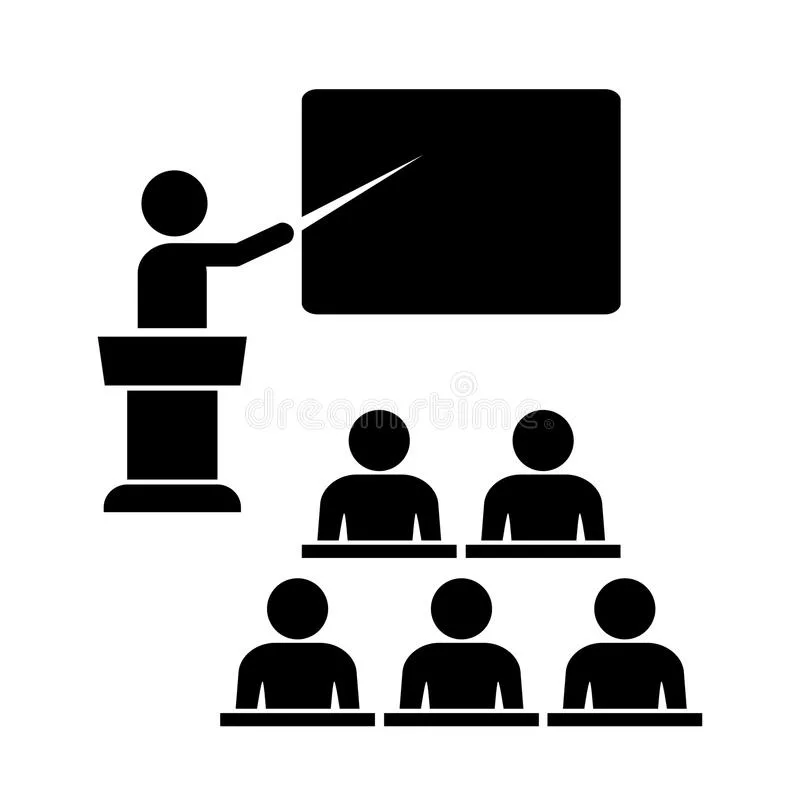 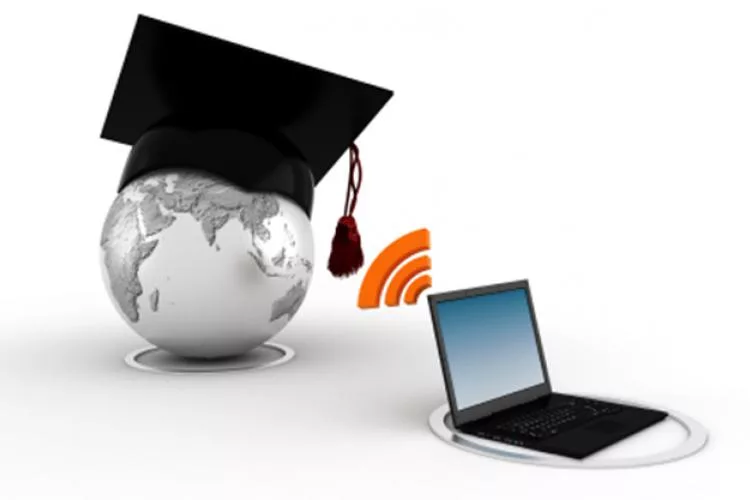 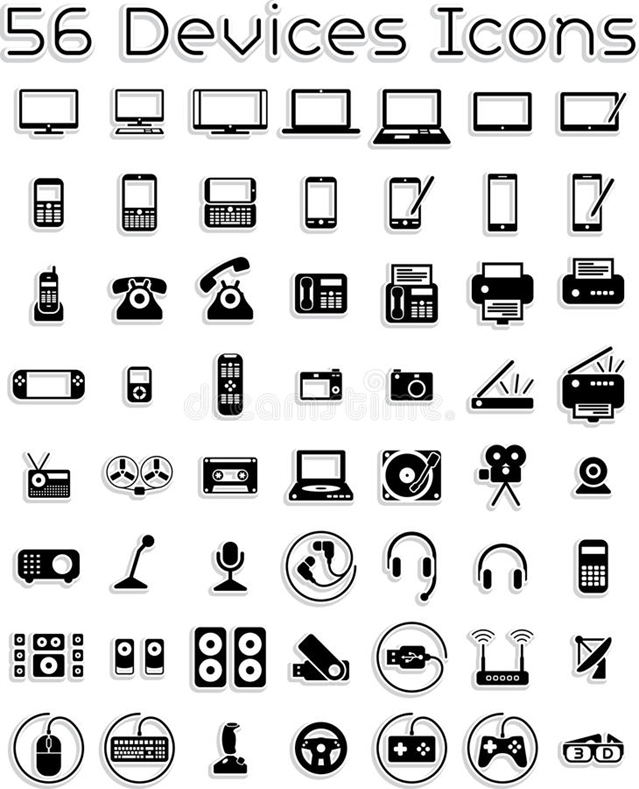 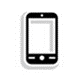 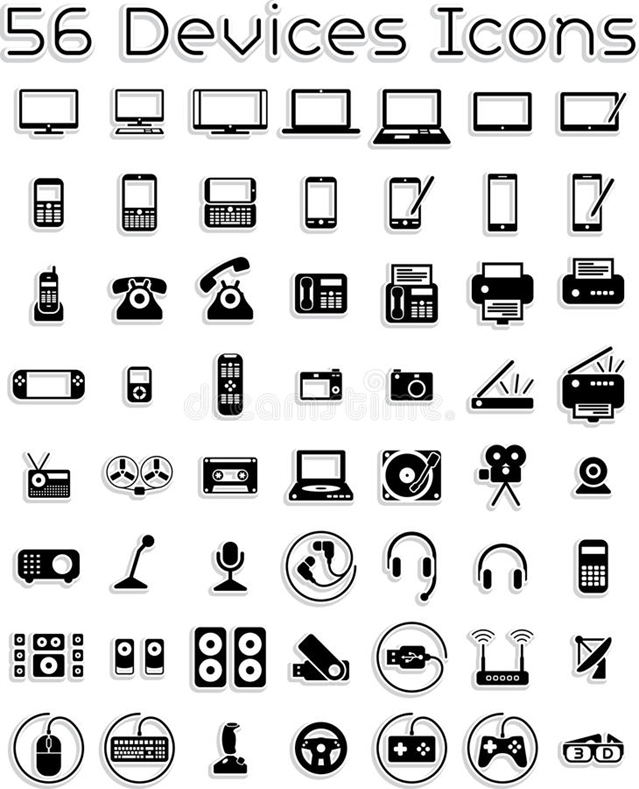 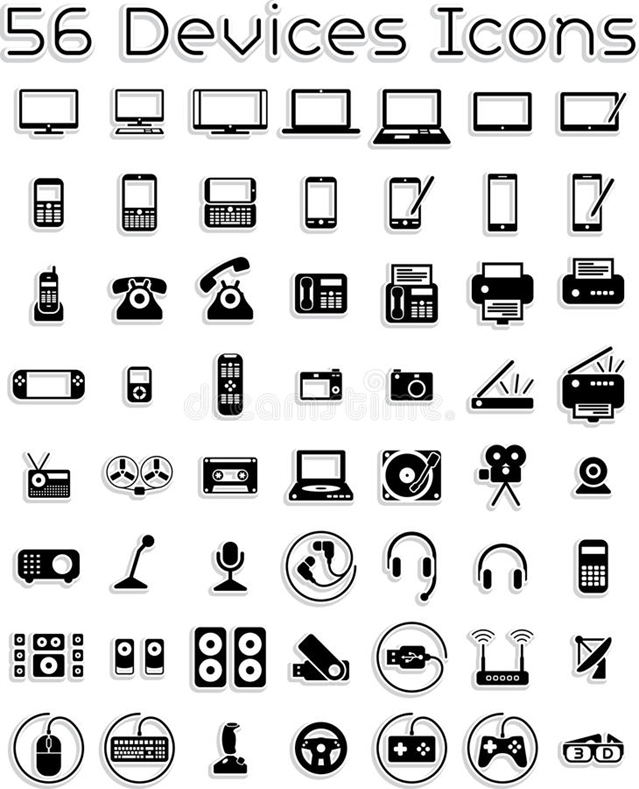 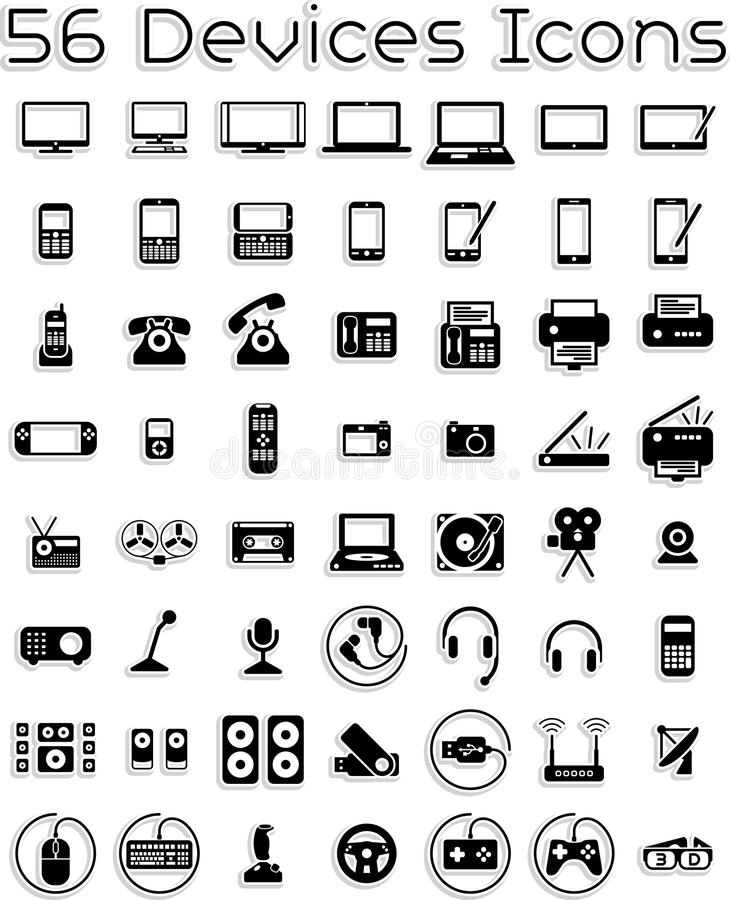 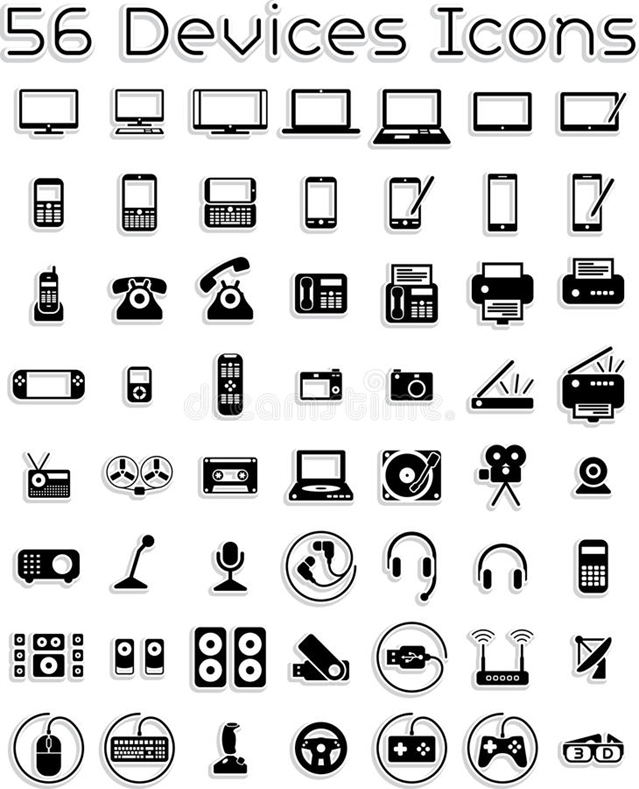 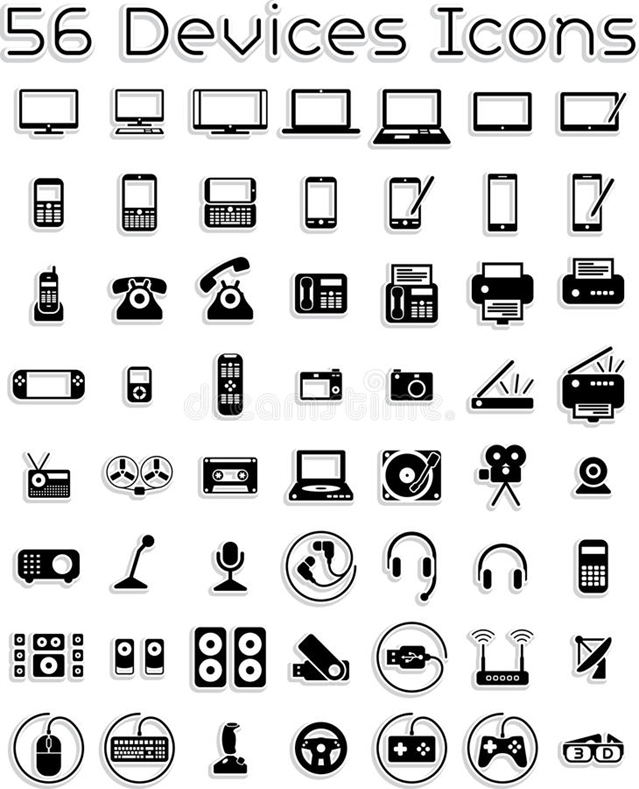 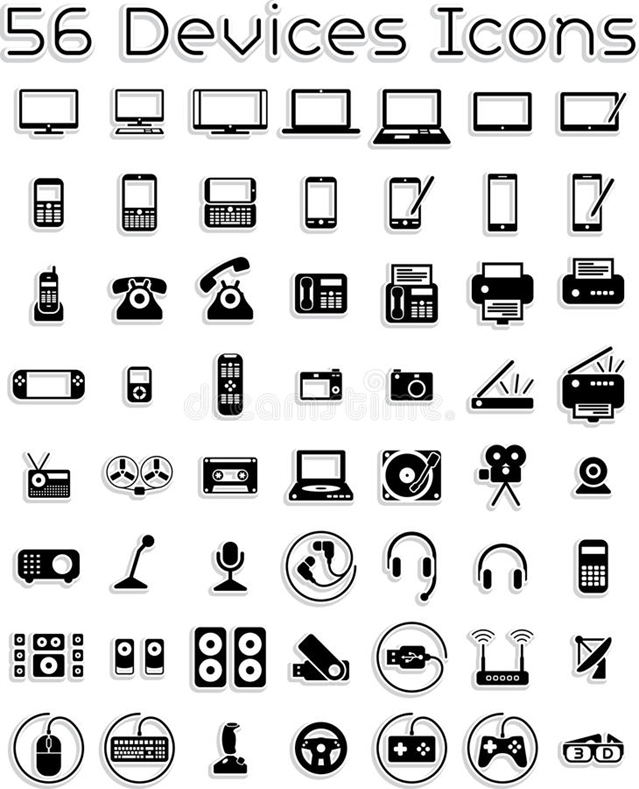 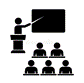 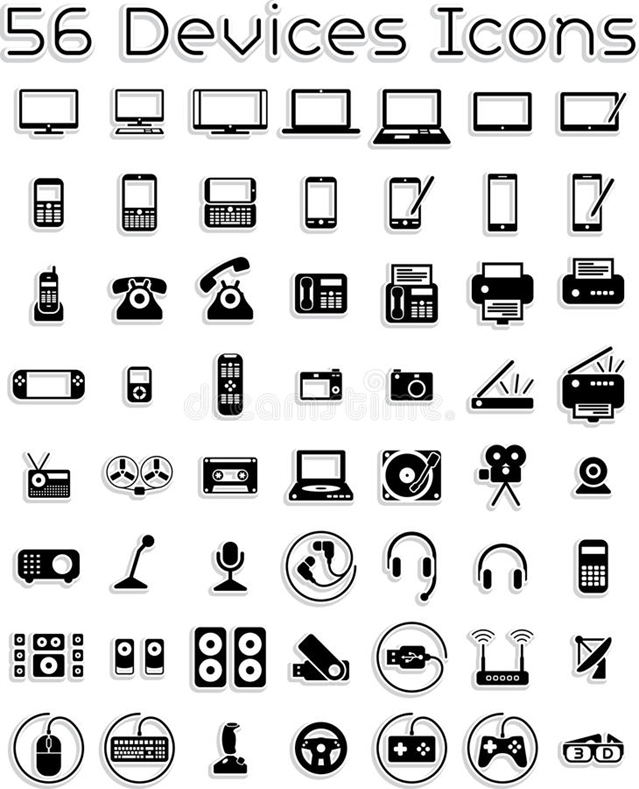 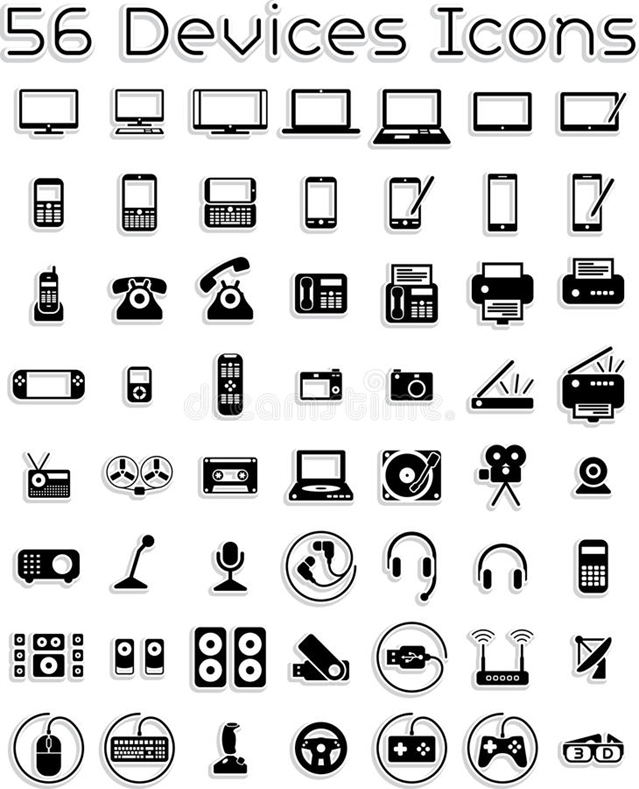 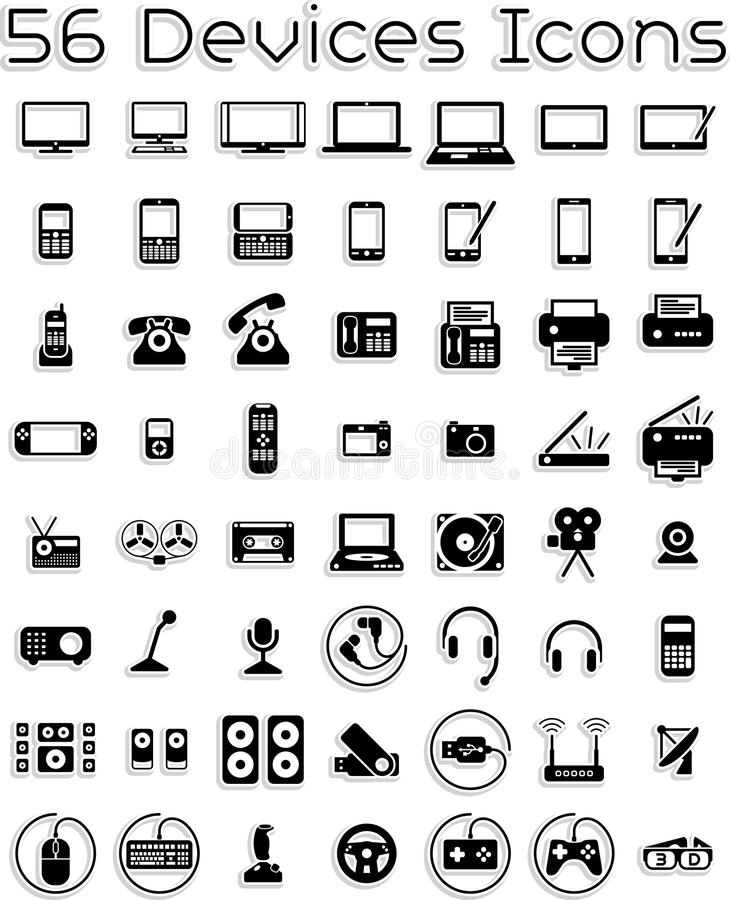 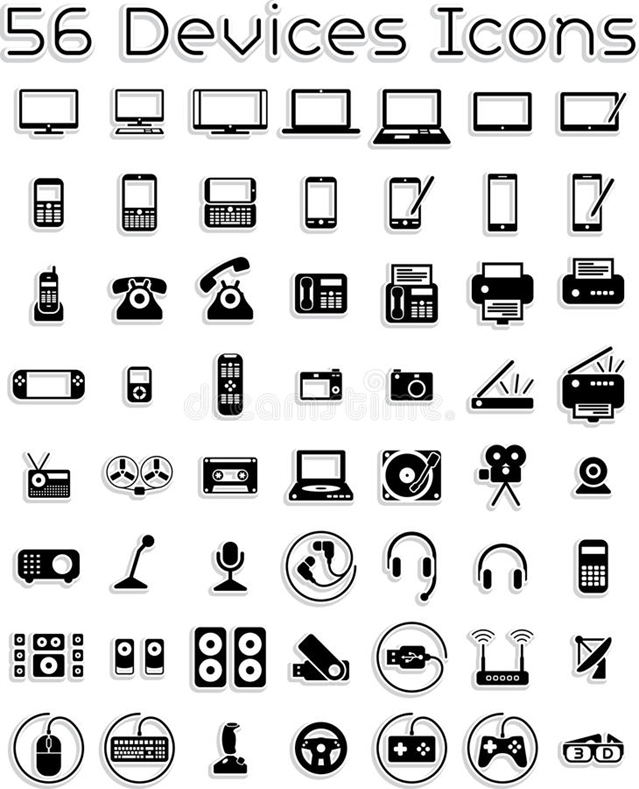 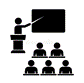 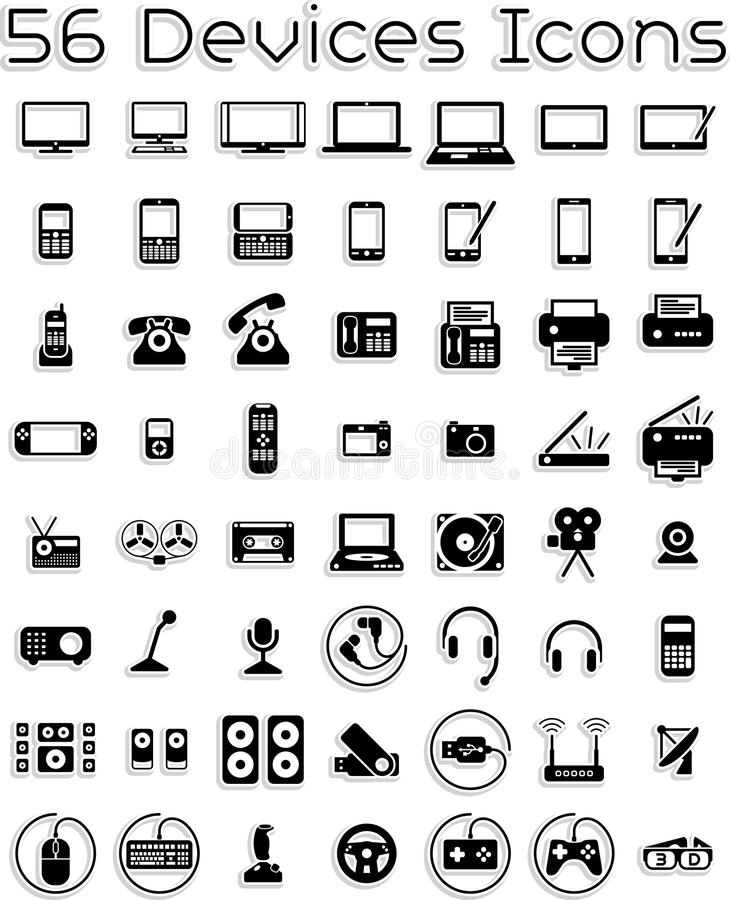 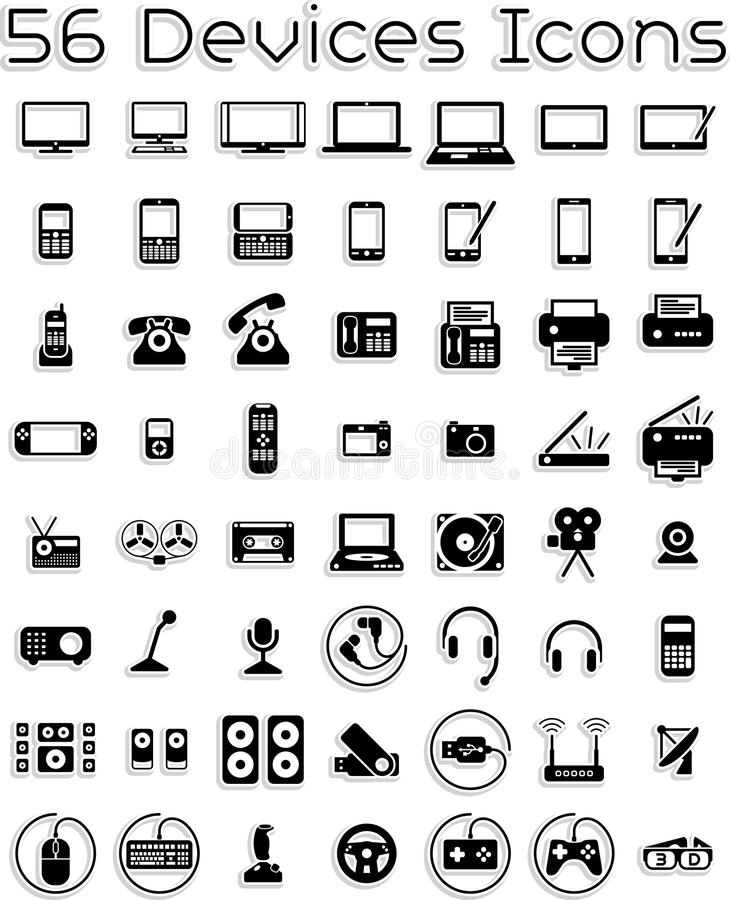 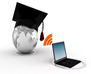 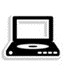 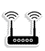 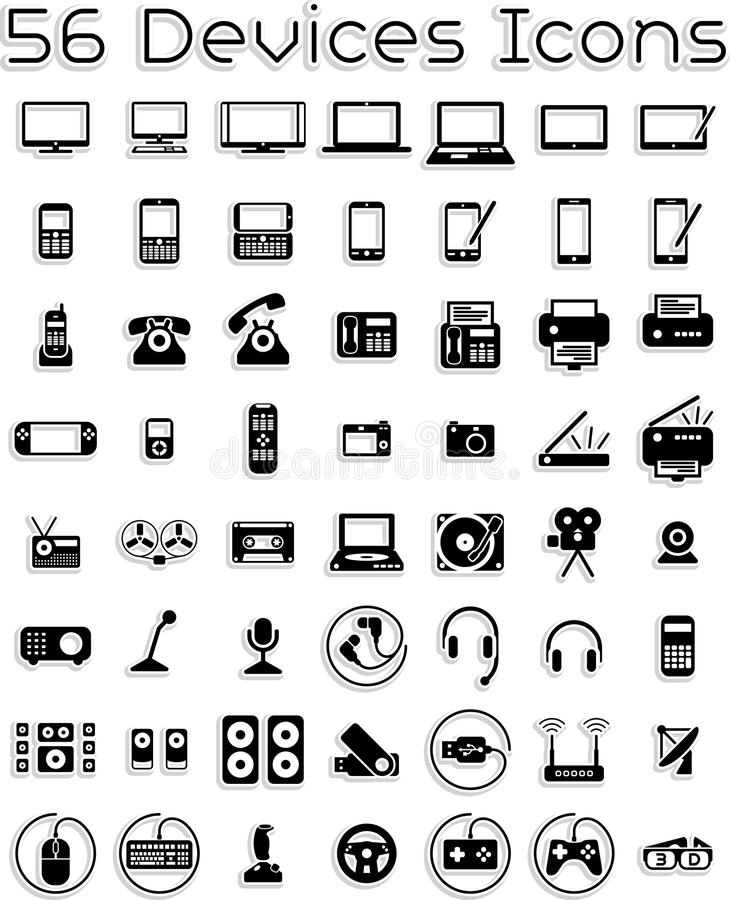 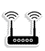 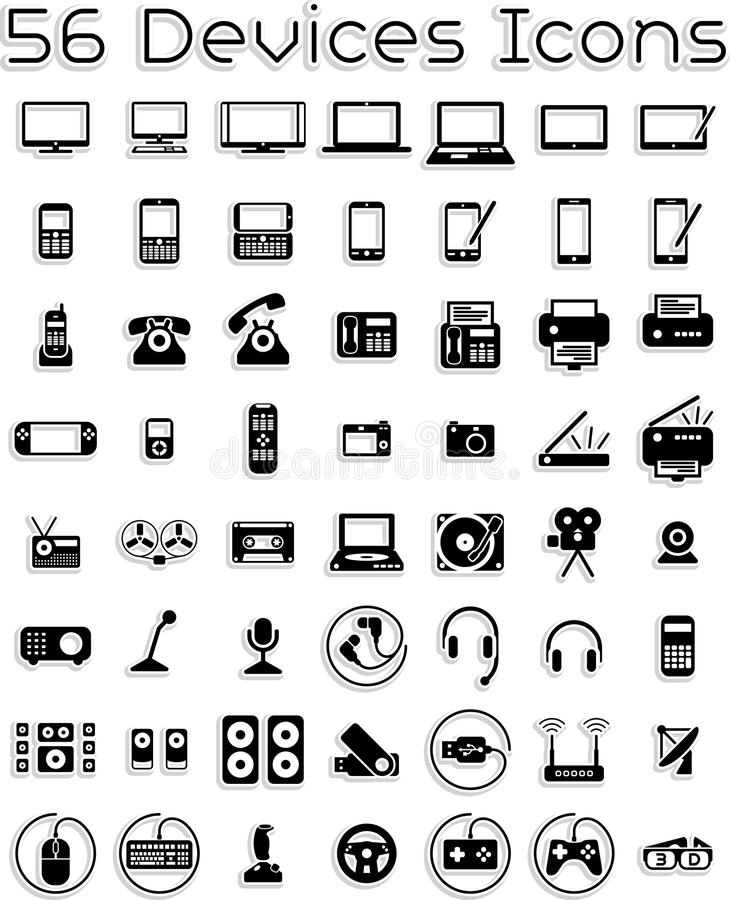 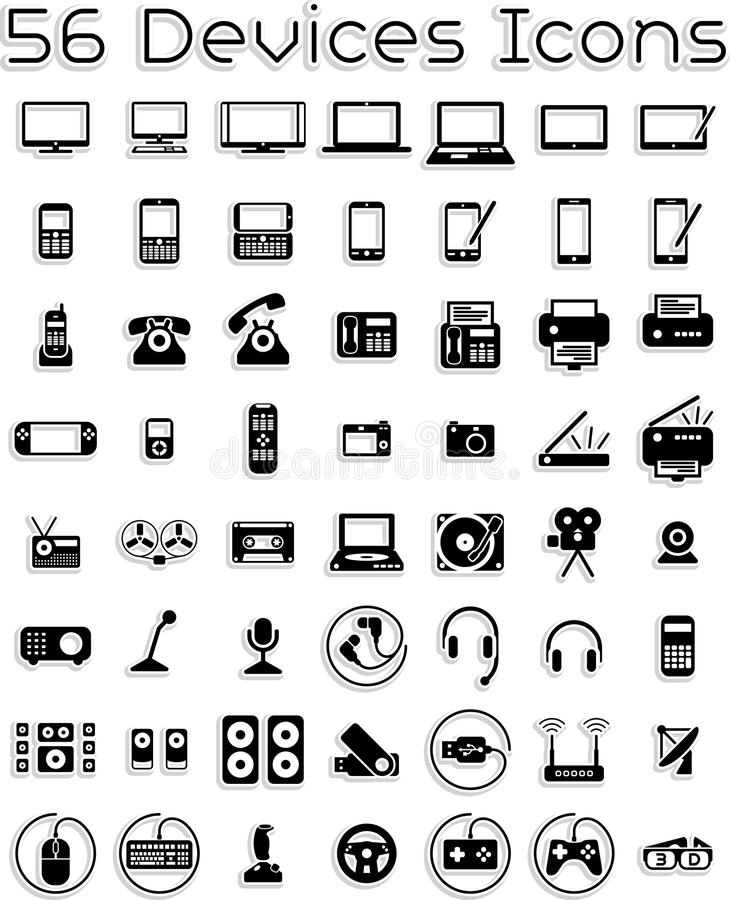 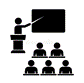 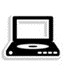 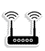 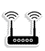 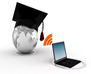 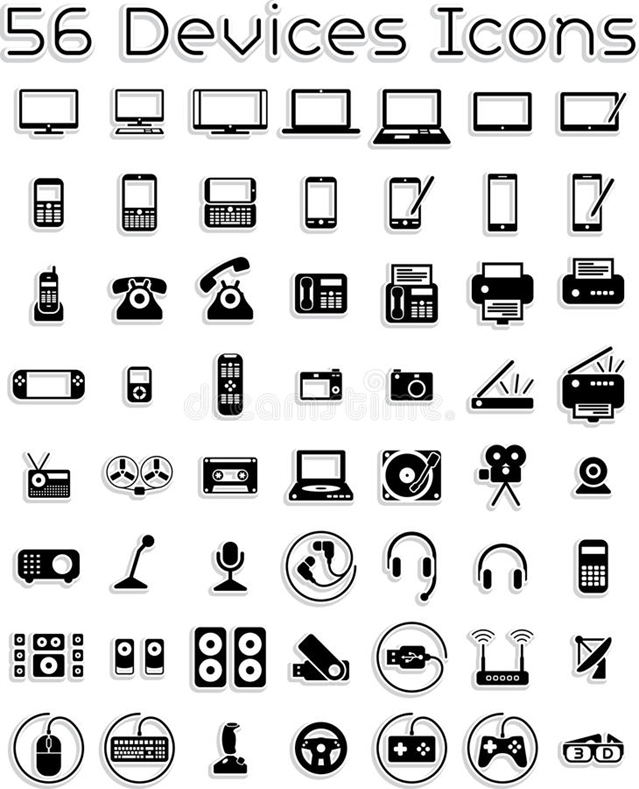 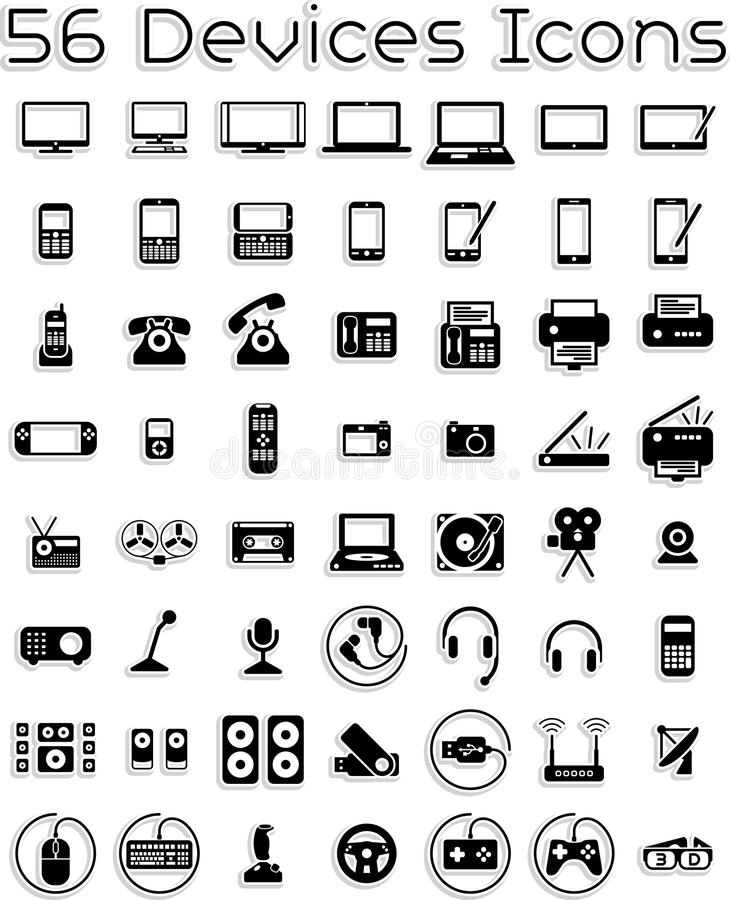 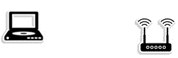 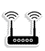 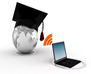 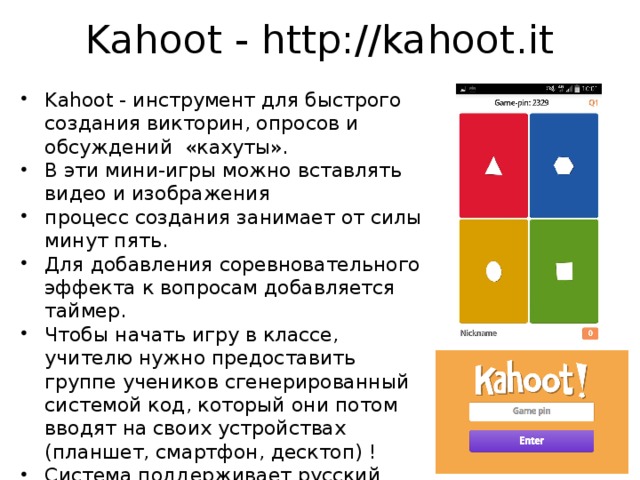 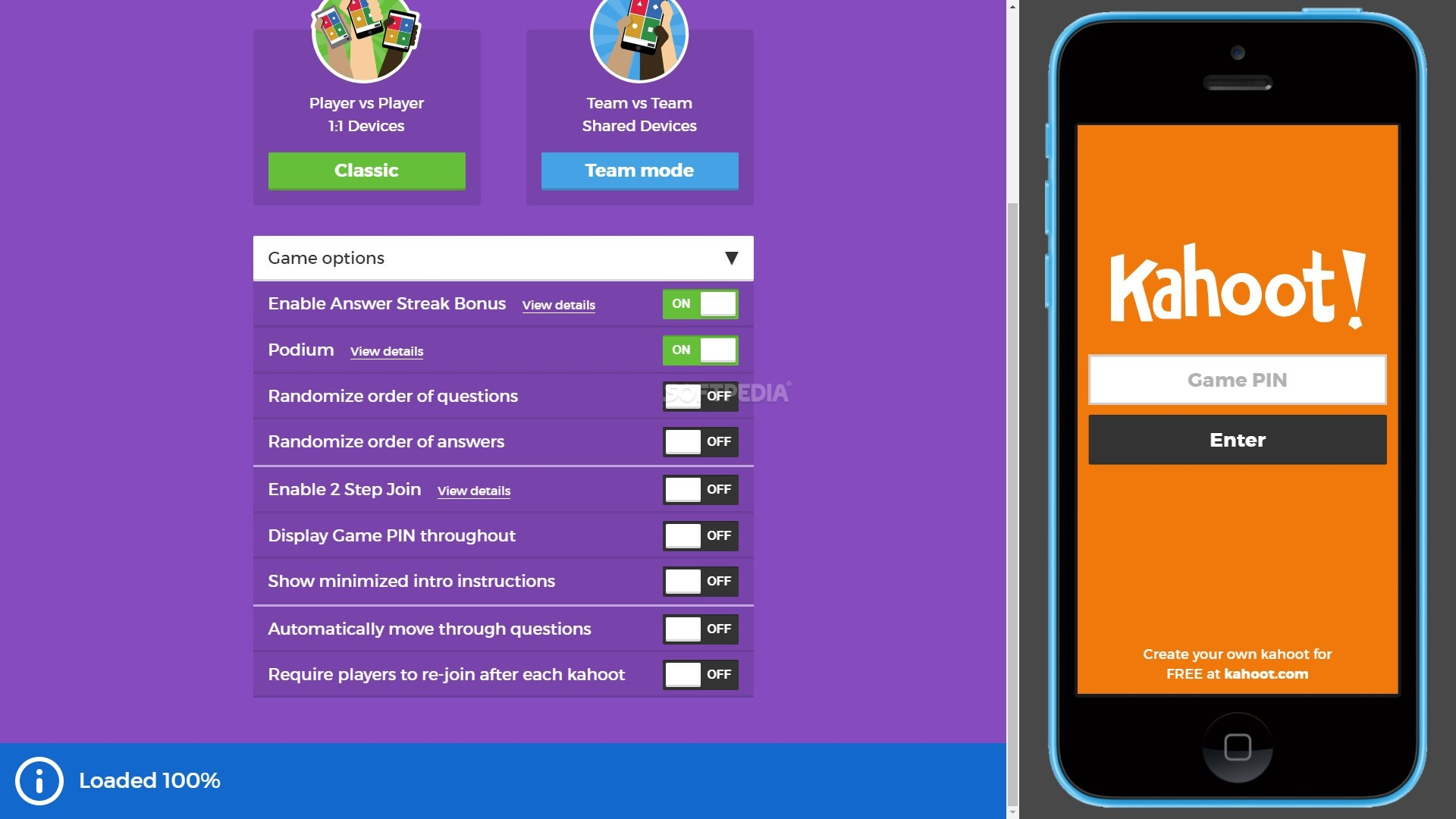 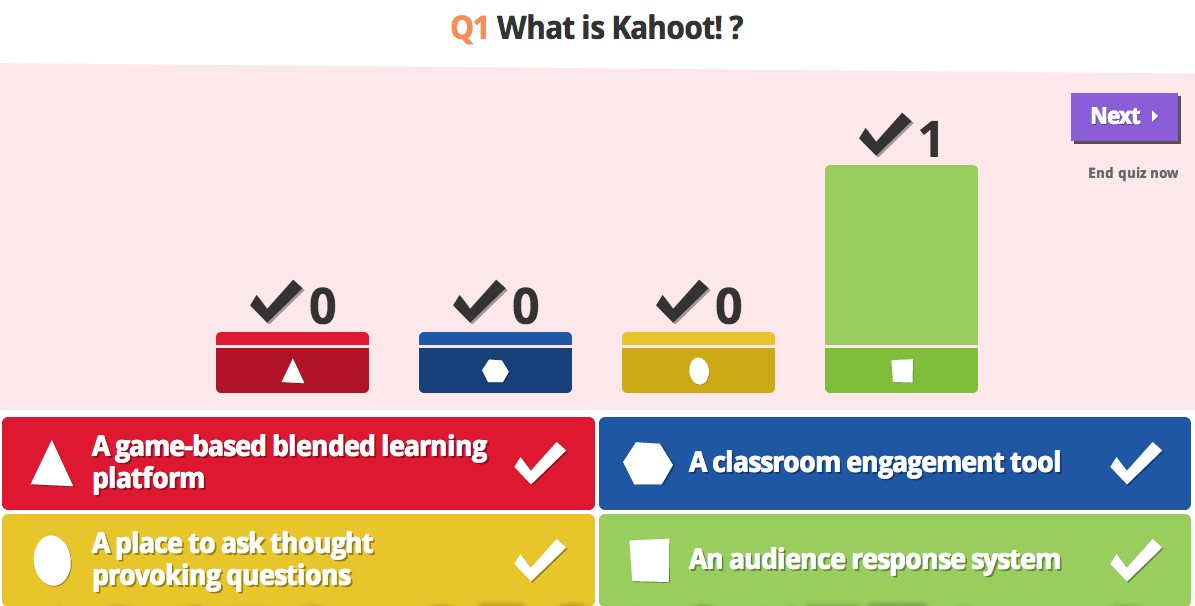 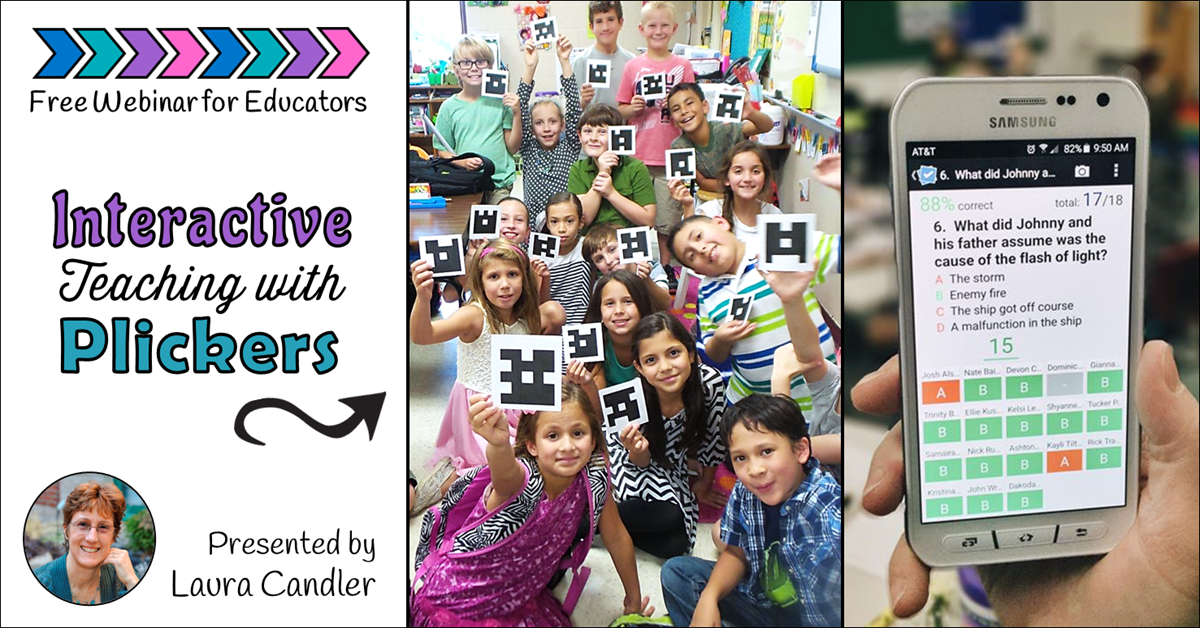 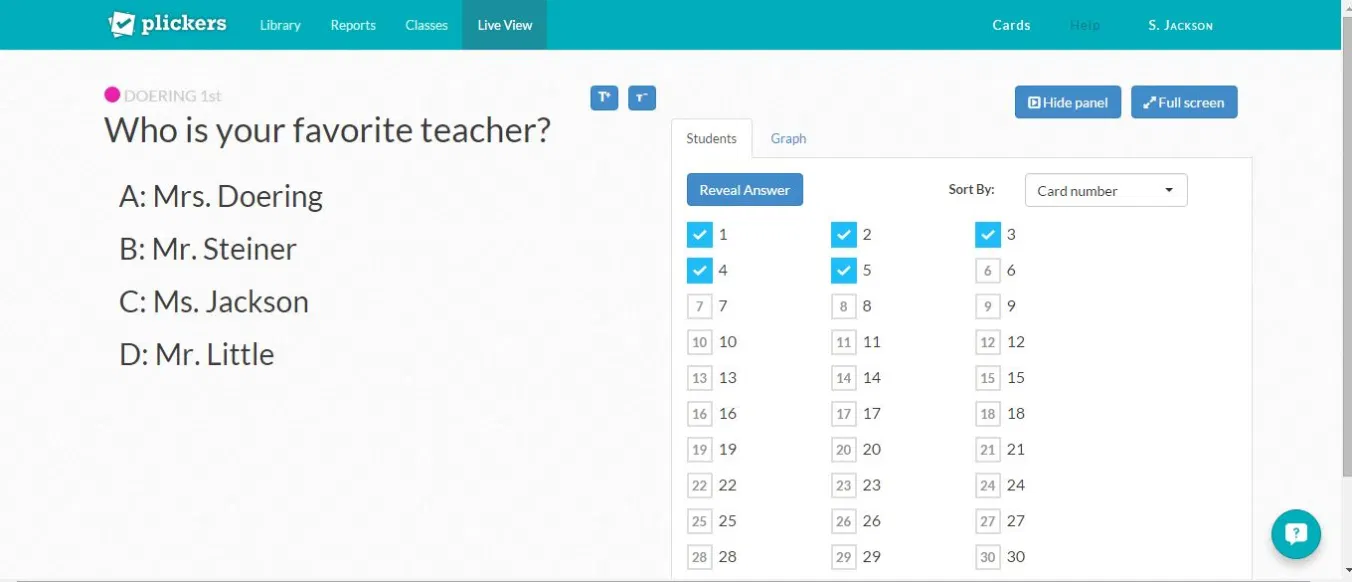 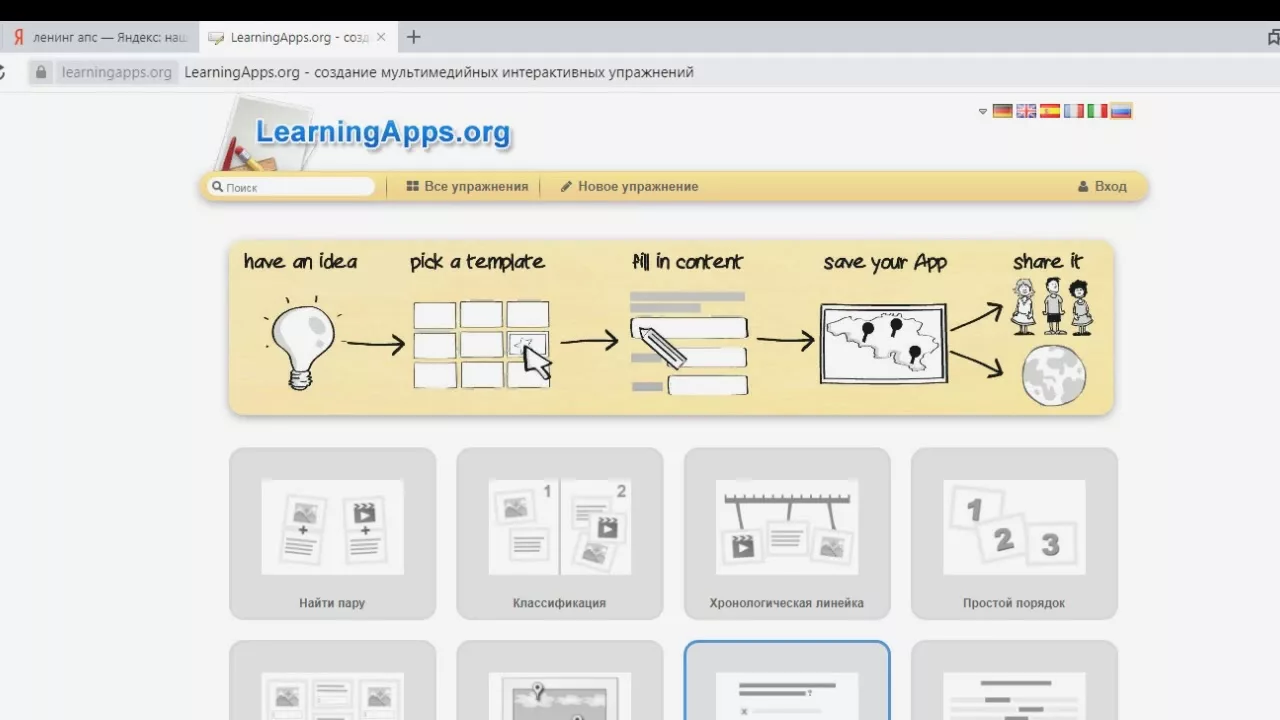 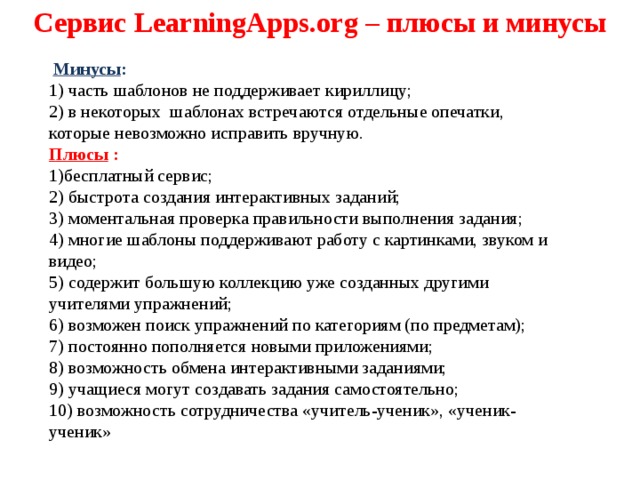 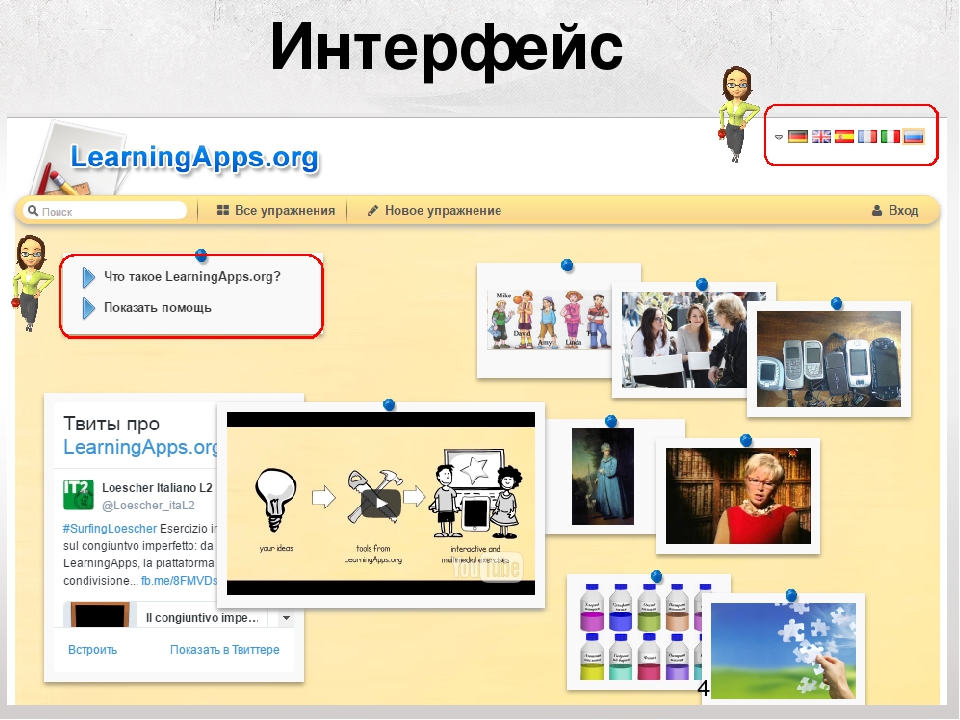 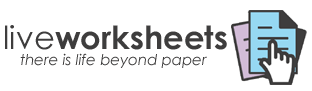 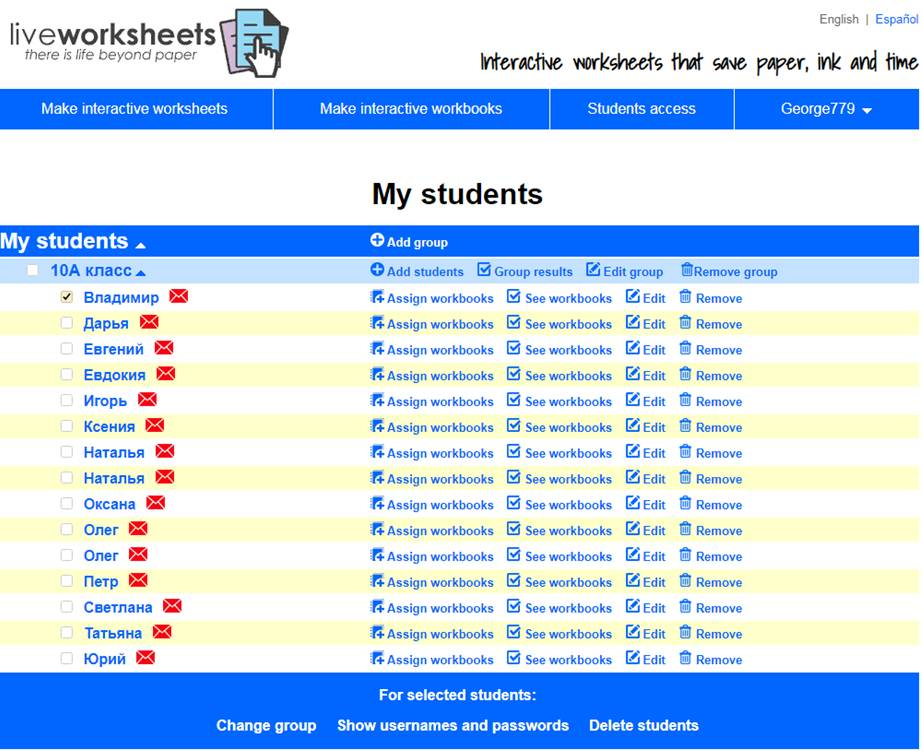 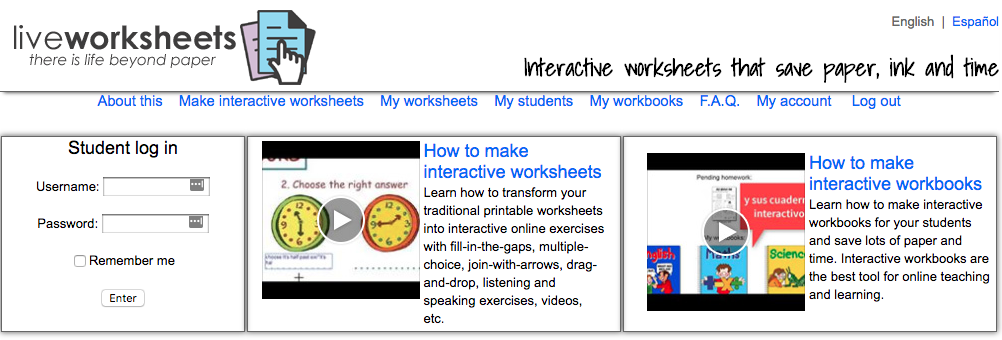 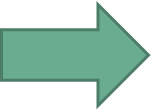 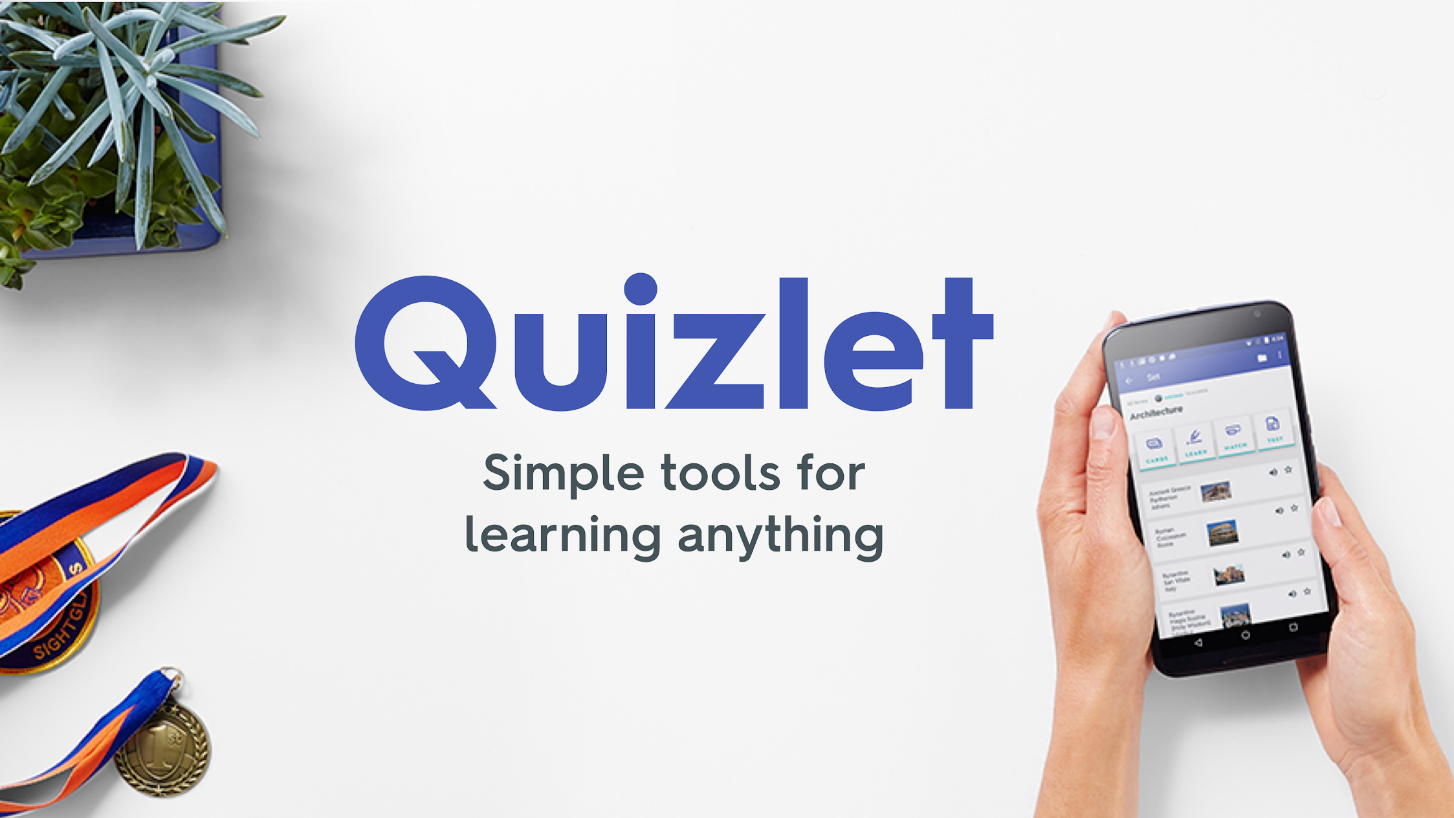 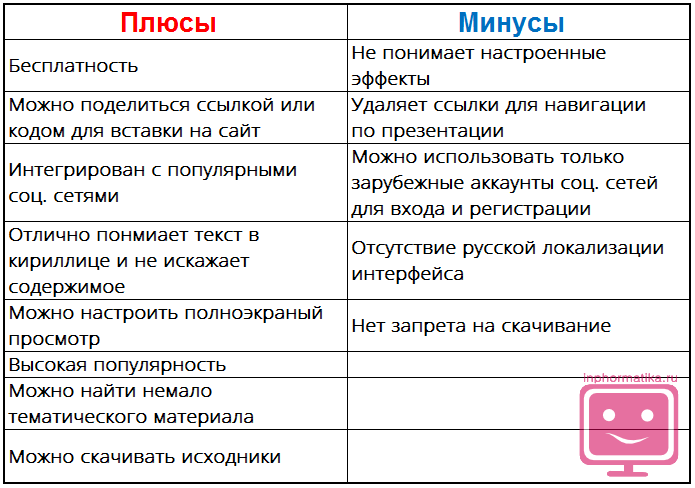 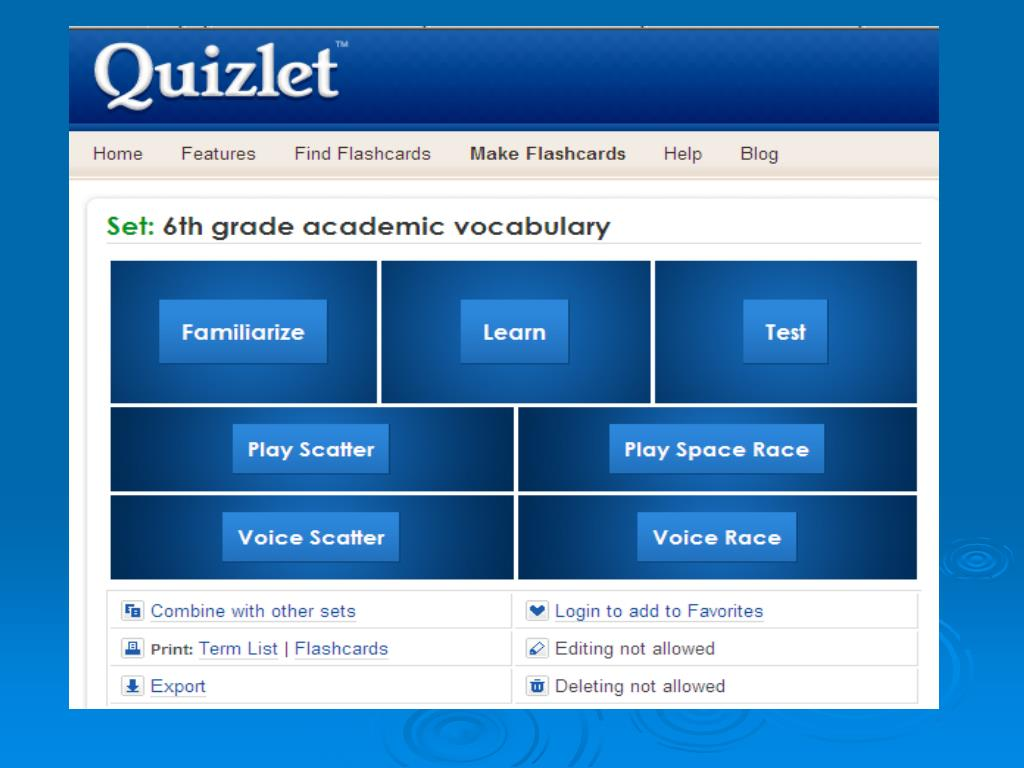 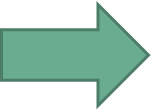 2я частьРабота с платформой
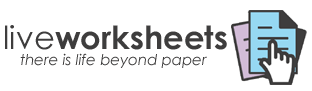 Просьба!!! 
Все кто не успел доделать интерактивный лист, пройти по ссылке https://www.liveworksheets.com/c?a=s&t=ne5gmrgkg0&l=jx&i=uznuusc&r=jl
выполнить и нажать «Готово» и «отправить учителю».
Регистрация
Использование банка готовых интерактивных листов
Варианты работы с классом и отдельными учениками 
Создание собственного интерактивного листа
Рефлексия, выполнение сделанного совместно интерактивного листа.
Приложения: 
Интерактивный лист https://www.liveworksheets.com/c?a=s&t=ne5gmrgkg0&l=jx&i=uznuusc&r=jl